Aligning Credentials and Higher Education in IllinoisChristi Chadwick, Workforce Development Policy Director
Background
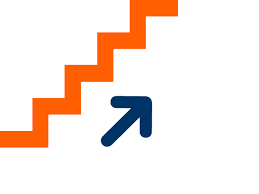 Big Question
How can the state support higher ed in the development and implementation of
 seamless, stackable education pathways for early childhood professionals?
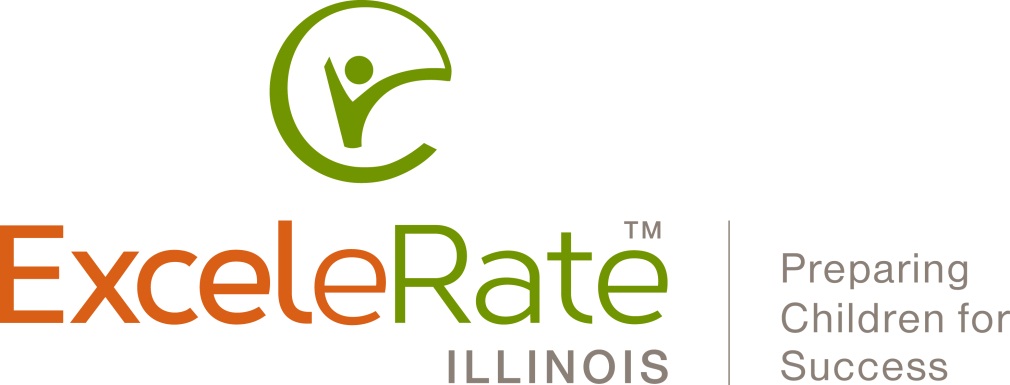 Credentials
[Speaker Notes: Background – 

ExceleRate Illinois]
EPPI Grants
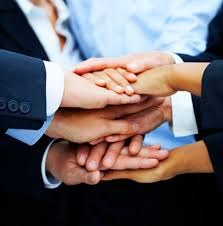 EPPI Partnership Grants
To date, 70% of early childhood teacher preparation programs in Illinois have participated 
Much positive feedback on the grants, and some innovating models are emerging
Currently 85% of the 80 EC teacher prep programs are entitled
Gateways Credential Benchmarks as a unifying foundation for articulation
EPPI Grants, continued
Some promising practices include: 
Common/shared courses, assessments, and assessment rubrics
Full articulation of coursework
Non-licensure BA programs and pathways
Focus on early math and bilingual/ESL 
Collaborative and intrusive advising

Additional reports coming this fall from IERC: 
Promising practices
Monograph, Voices from the Field
EC Credential Workgroup
As we saw a dramatic increase in credentials….
                 
			....we also experienced some system “rubs.”
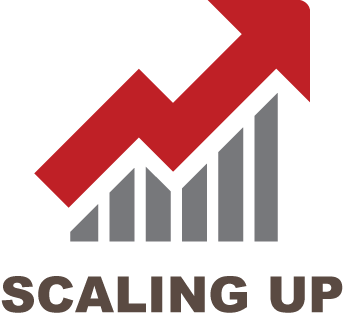 Formed a State Team, “EC Credential Workgroup”
Looked at data, trends, websites
Convened a faculty advisory group 
Began working on some of the issues and recommendations
Focus: Clear, seamless, stackable pathways
             AND System Alignment
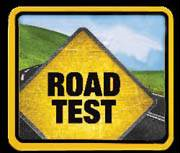 Exploring Stackability and System Alignment
Gateways ECE Credential
Example
 Issues:
Alignment with teacher licensure
L6: Master’s
L5: Bachelor’s
Certificates vs. Credentials
L4: Associate’s /60 hrs.
Transferable Math
L3: 27 hours
L2: 12 hours
Financial Aid
Entitlement Process
Communication
Certificate/Credential Alignment
Technical Assistance: 
Project underway with 25 2-year programs to create stackable pathways and ensure alignment with Gateways Credentials
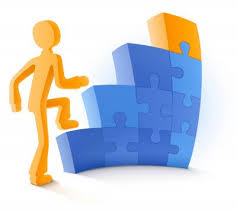 Gateways Credential Changes
Level 2: Change from 12 to 16 points 
Align with federal financial aid requirements
Additional 4 points can be in any non-developmental coursework (i.e., Gen Ed, ECE, etc.)

Level 3: Change from Transferable to “Any” Math
3 hours in math can be a Gen Ed course or an ECE course and can be focused on what teachers need to know or how to teach concepts to young children.
Upcoming Work:
Entitlement Process:
Looking at the process of Entitlement and what it means to be an Entitled Institution (summer  & fall 2016)

Communications: 
Reaching out to IHEs to communicate changes and entitlement process (fall/winter)
Gateways is redesigning website to make more user-friendly (summer/fall)
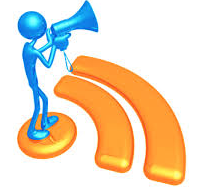